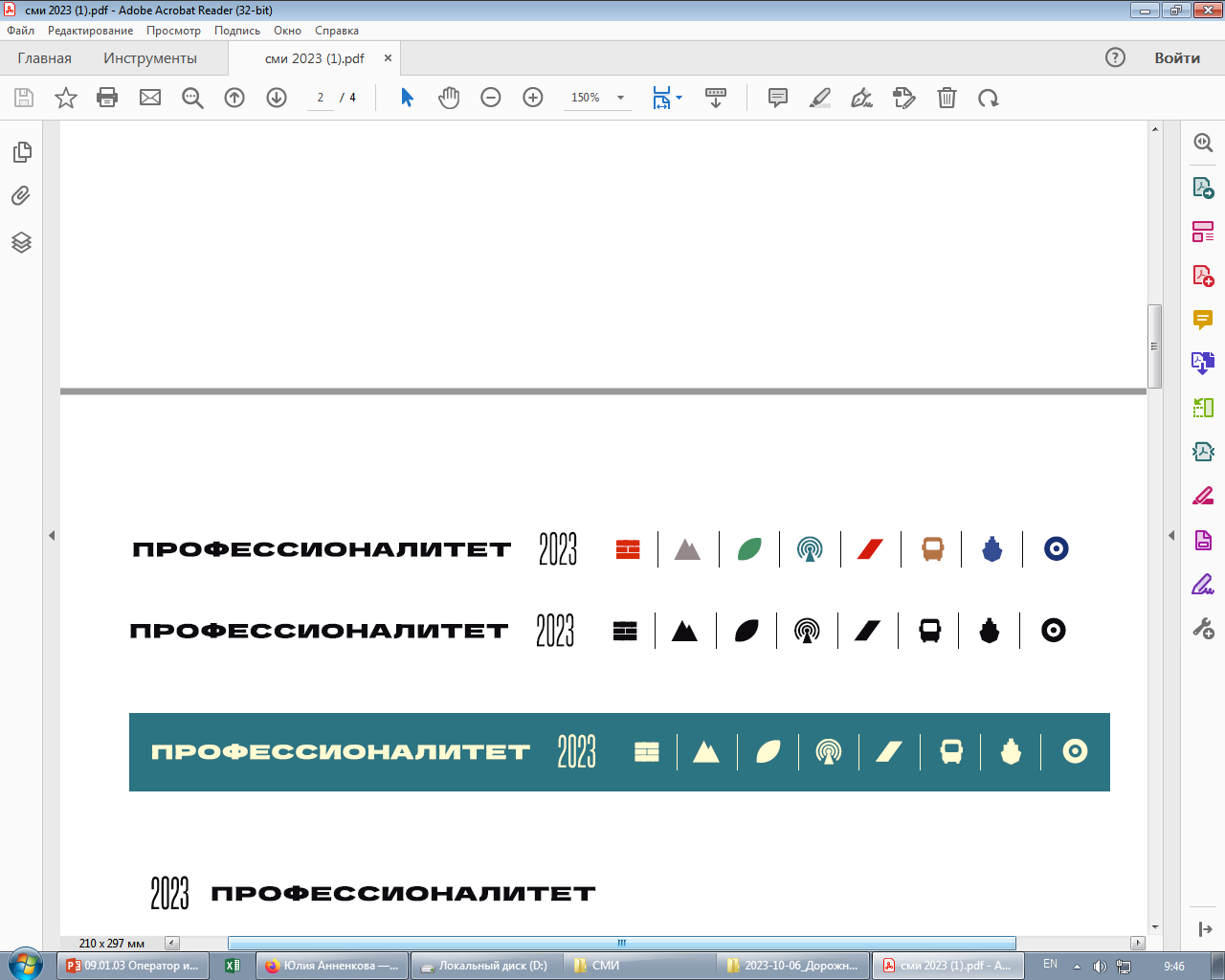 09.02.06  Сетевое и системное администрирование
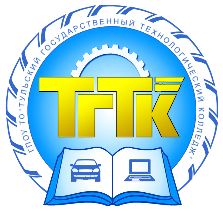 ТУЛА
КАРЬЕРНАЯ КАРТА
СЕТЕВОГО И СИСТЕМНОГО АДМИНИСТРАТОРА
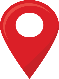 50000
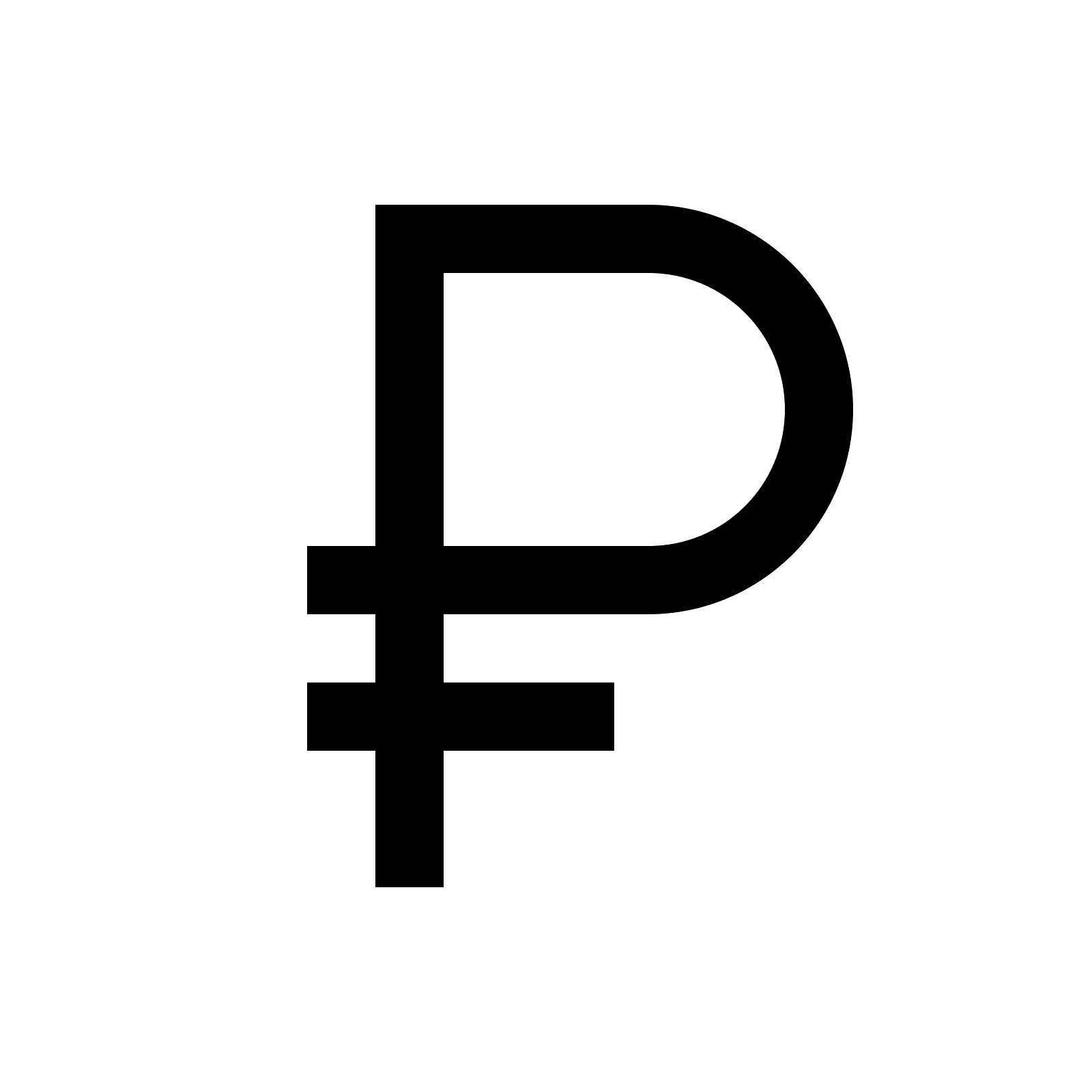 Средний уровень зарплаты по региону
ЧЕМУ НАУЧИМ
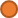 СФЕРА ПРОФЕССИОНАЛЬНОЙ ДЕЯТЕЛЬНОСТИ
Информационные технологии
Связь
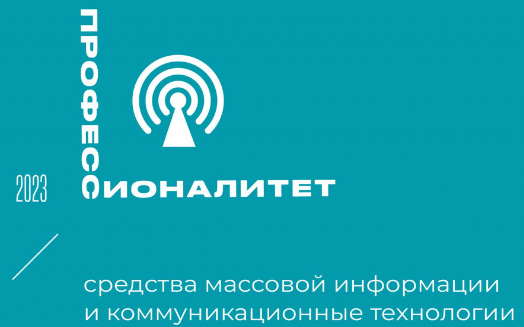 Выполнение работ по проектированию сетевой инфраструктуры
Организация сетевого администрирования
Эксплуатация объектов сетевой инфраструктуры
Выполнение работ по монтажу, наладке и обслуживанию локальных компьютерных сетей
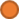 Руководитель организации
45 лет
Руководитель ИТ–отдела
30 лет
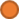 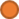 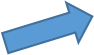 Старший системный администратор
25 лет
Системный администратор
20  лет
более 120000
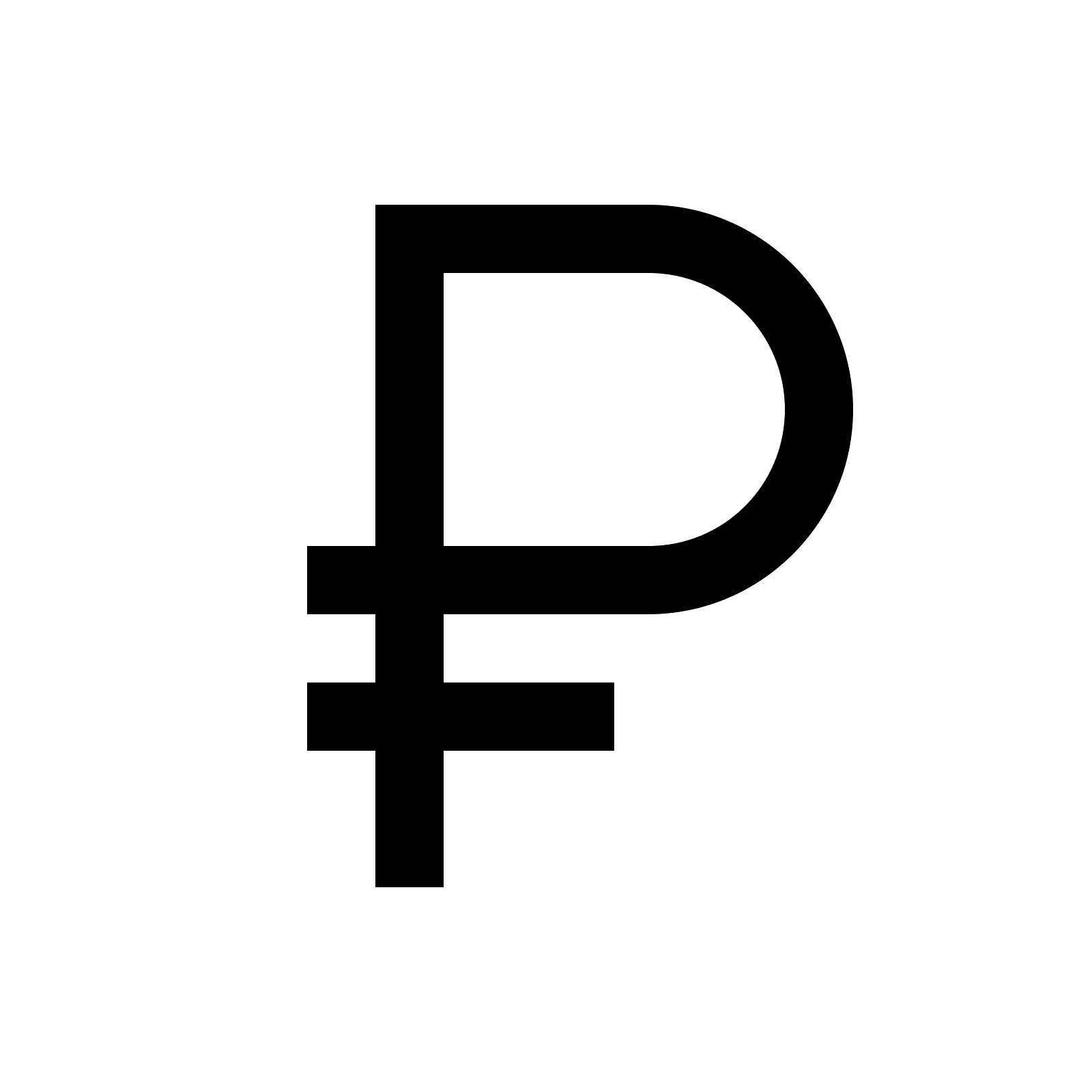 Младший системный администратор баз данных 
19  лет
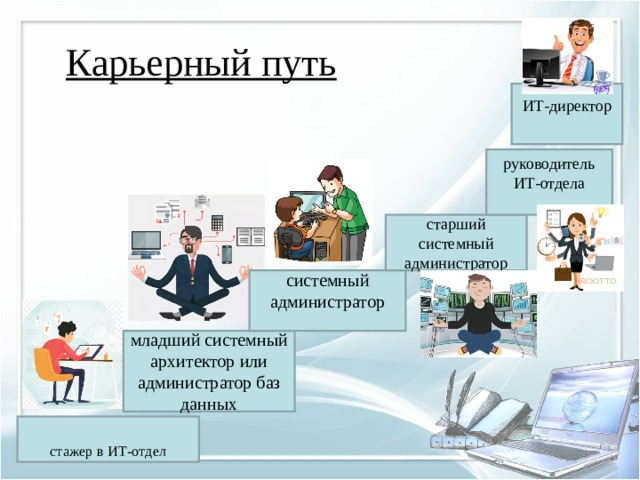 50000 – 70 000
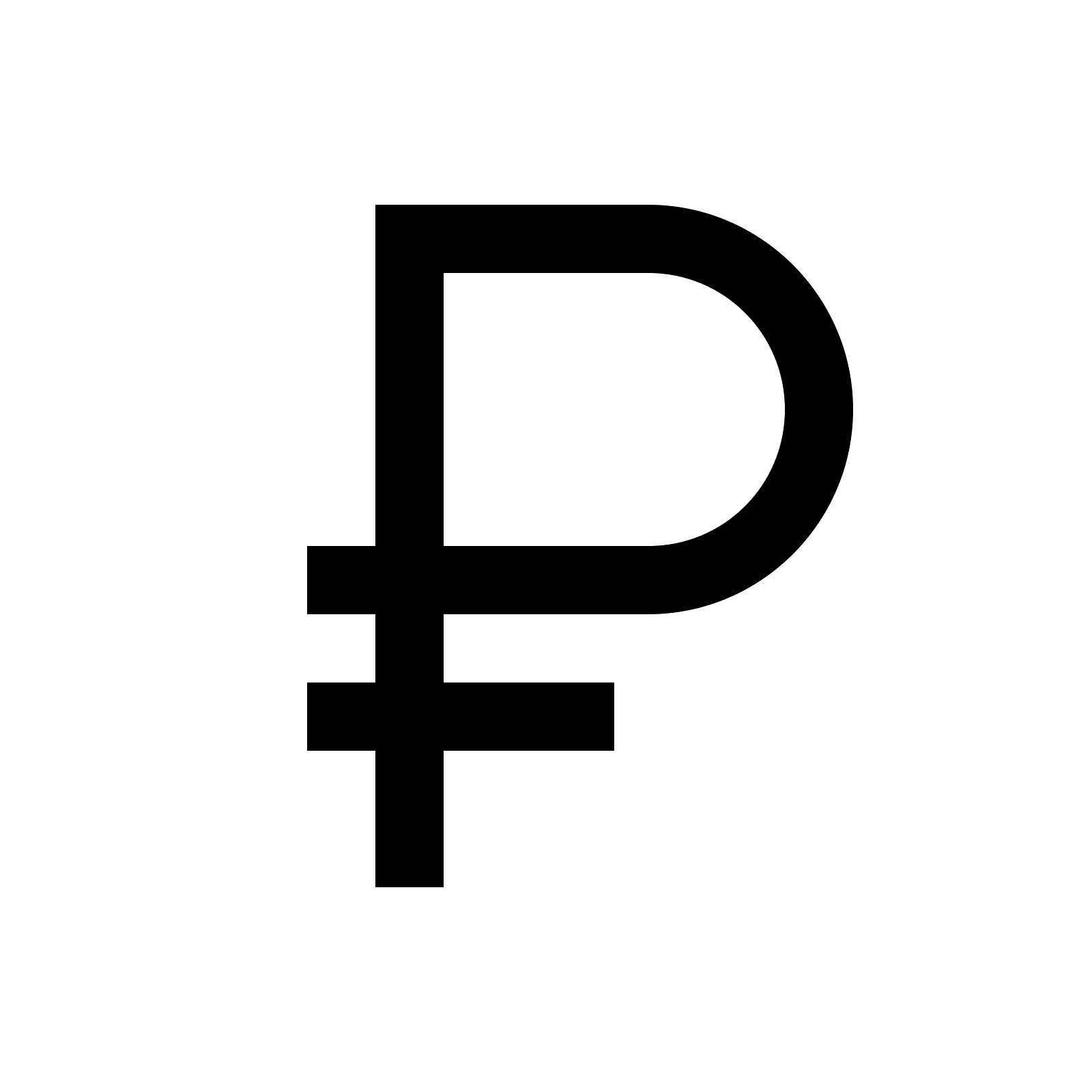 Стажер 
в ИТ–отдел
19 лет
35000-45000
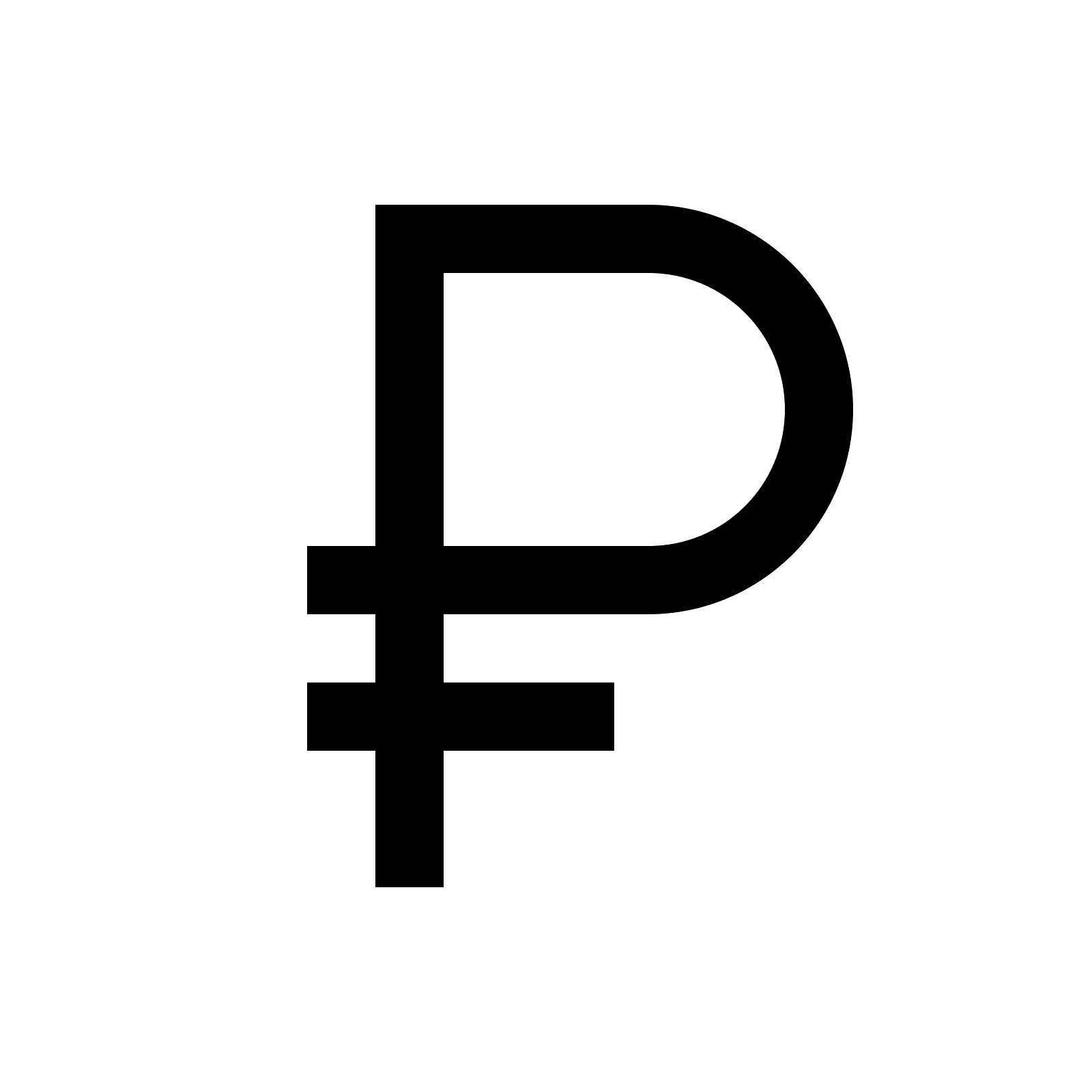 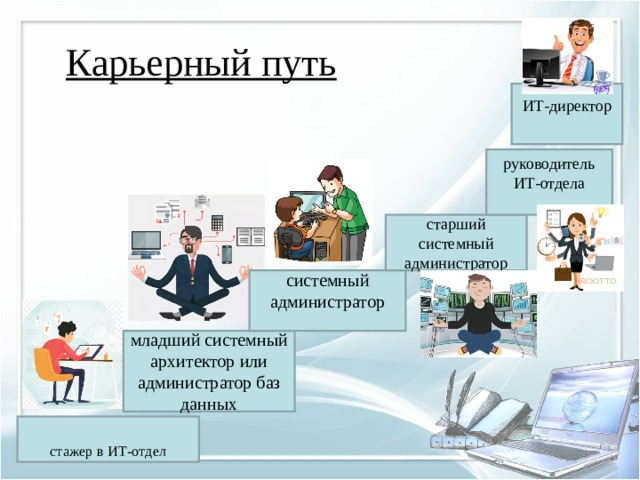 Студент
16 лет
3 г. 10 мес.
25000 – 35 000
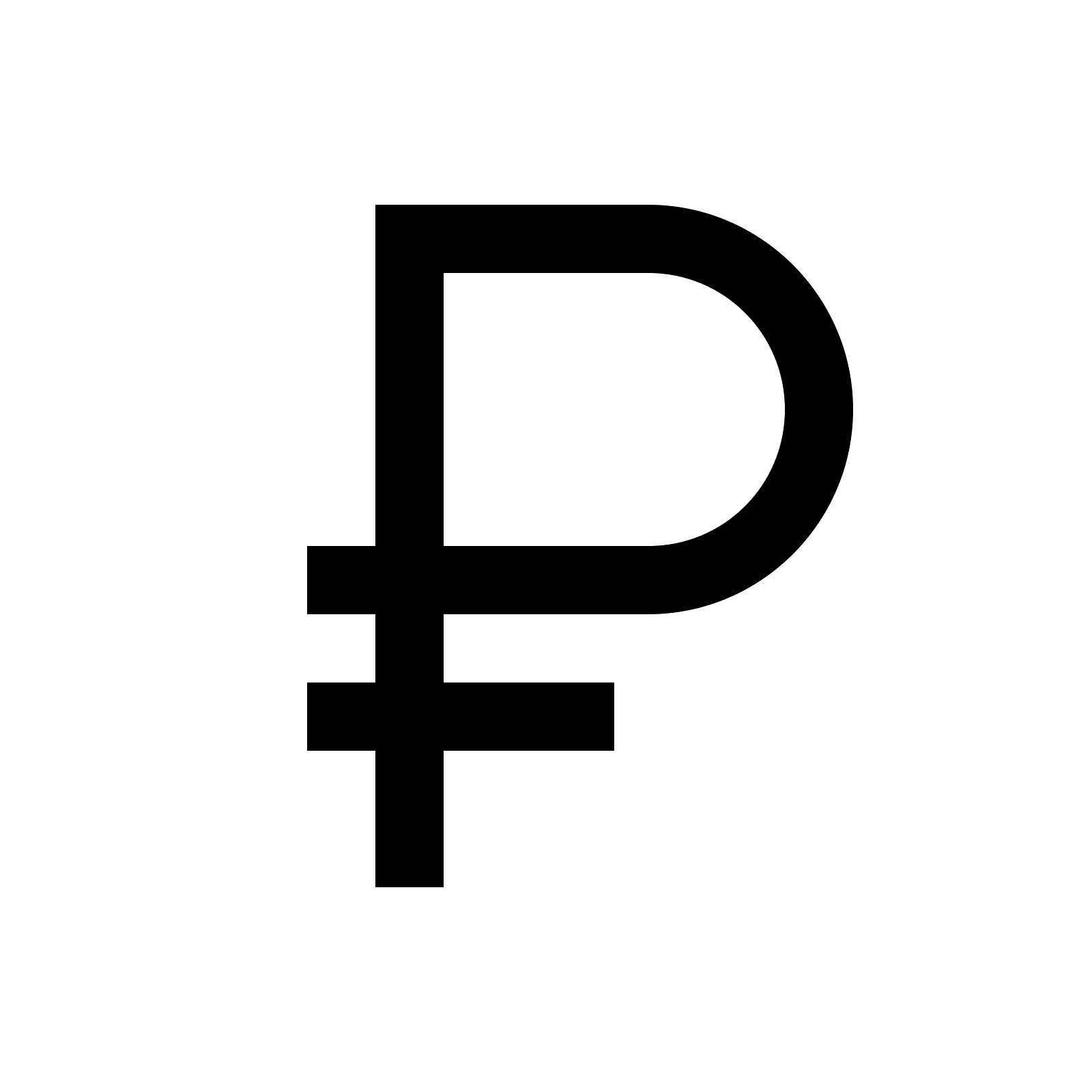 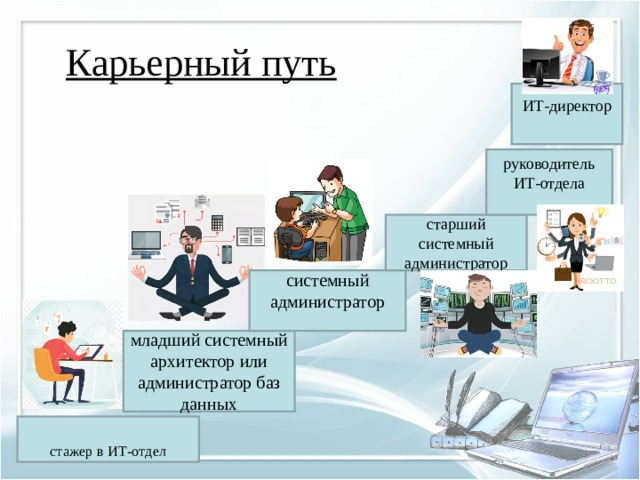 20000 - 30000
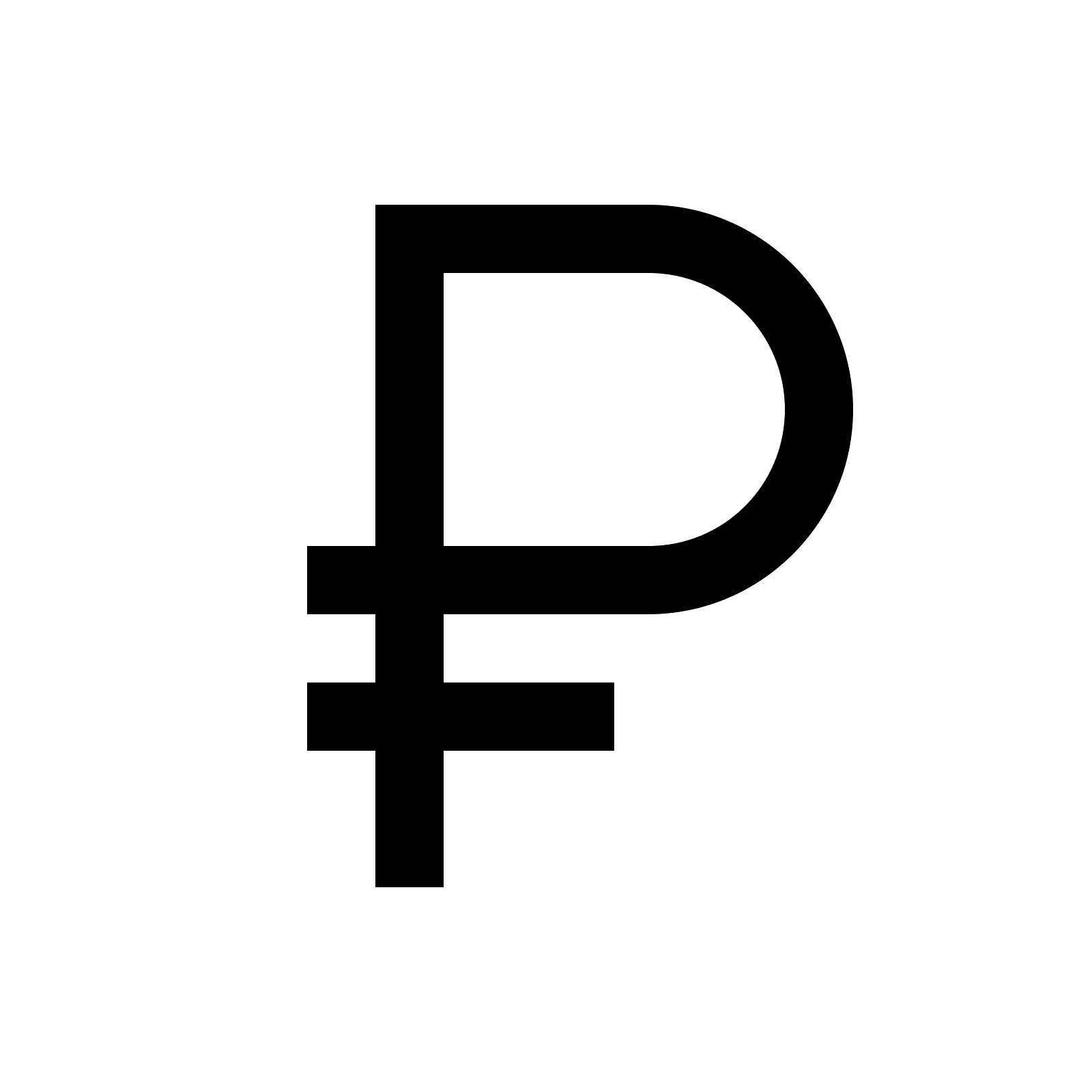 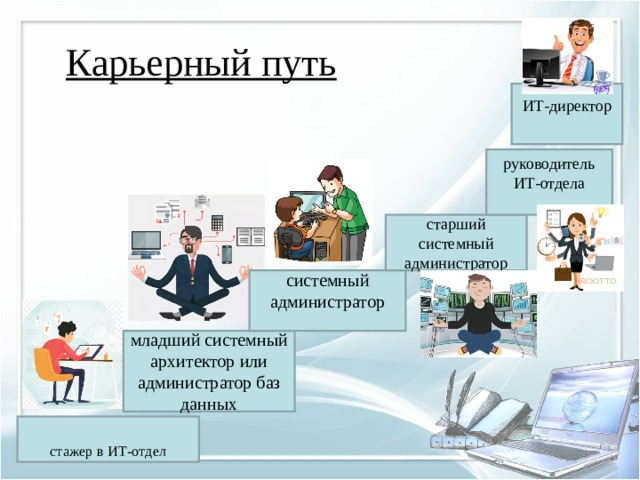 ГПОУ ТО «Тульский государственный технологический колледж»
г. Тула, ул. 7-ой Полюсный проезд, д. 16
+7(4872)39-19-00
https://www.tgtk-tula.ru
15000 - 20000
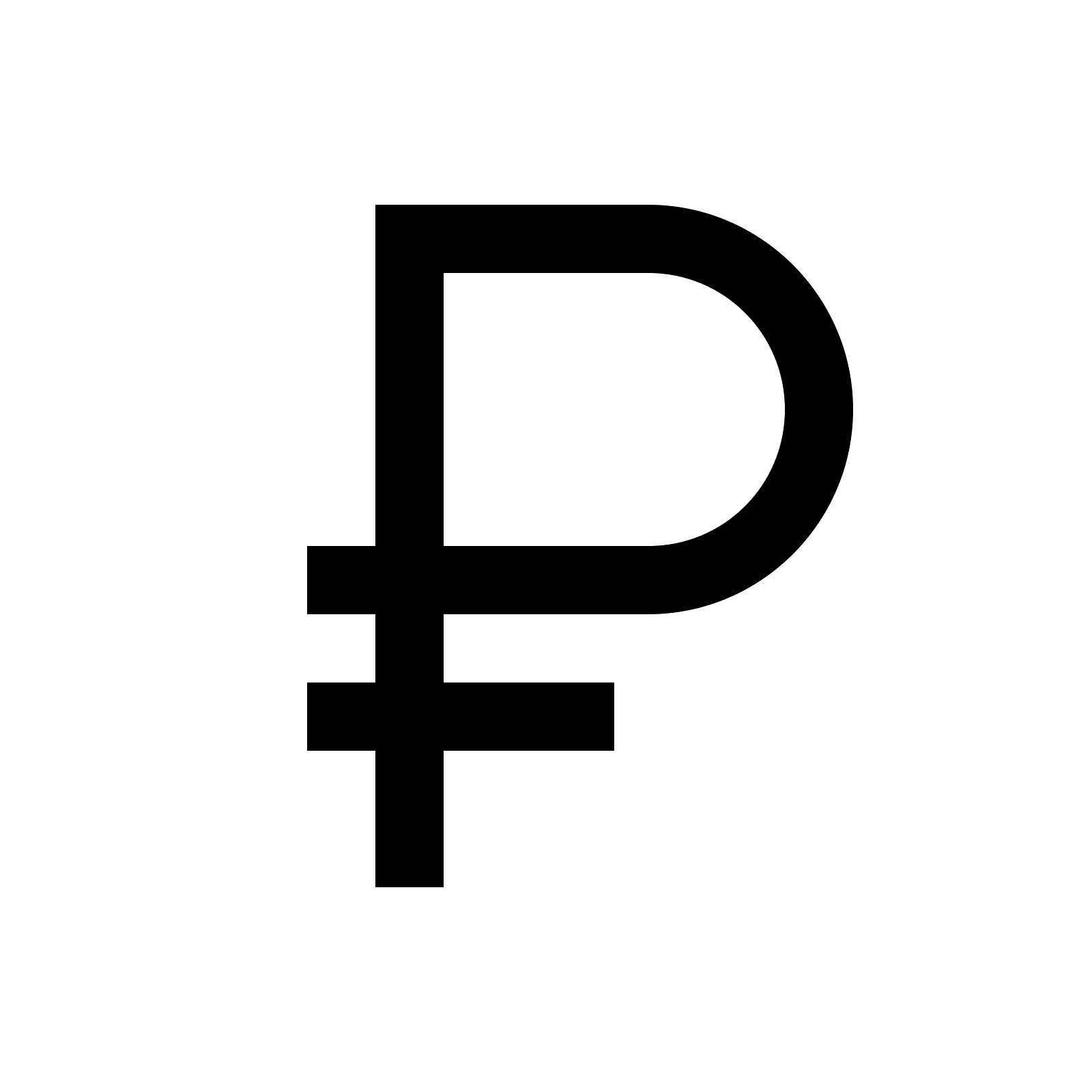 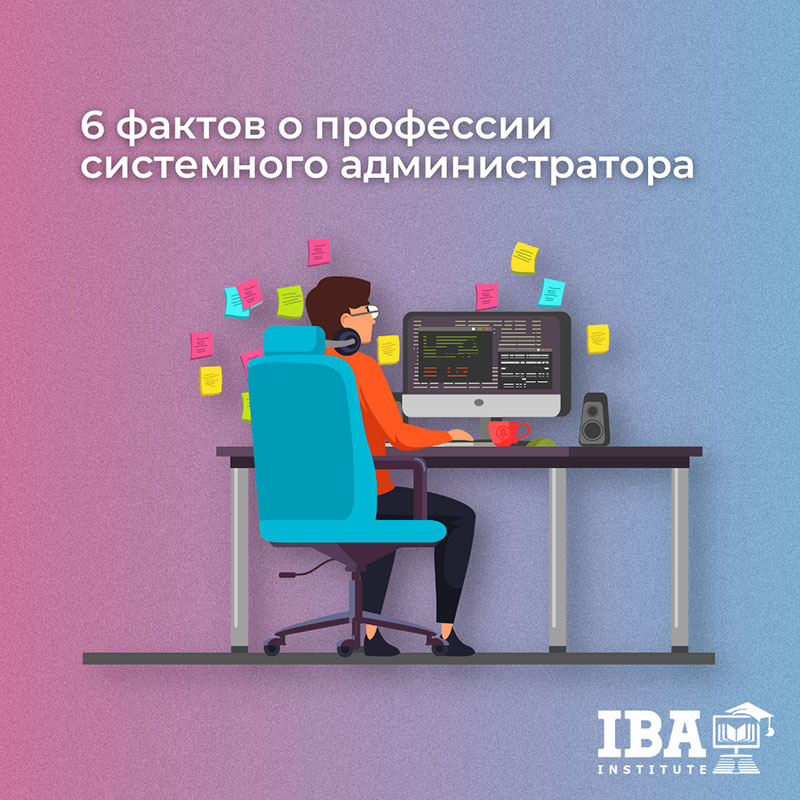 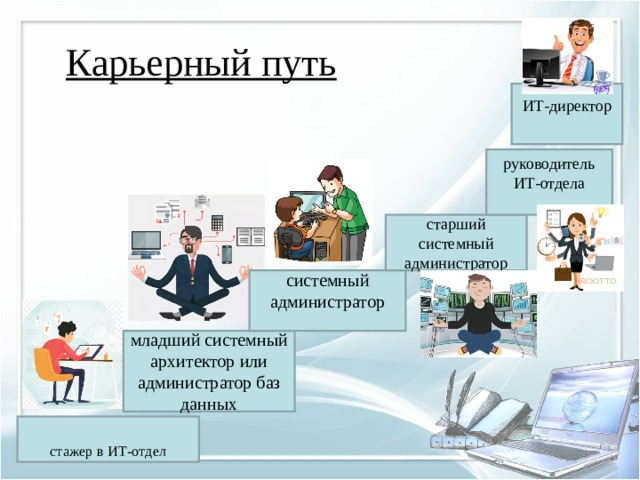 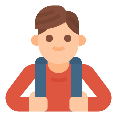 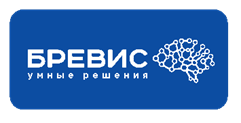 ПОЧЕМУ ВЫБИРАЮТ ПРОФЕССИОНАЛИТЕТ
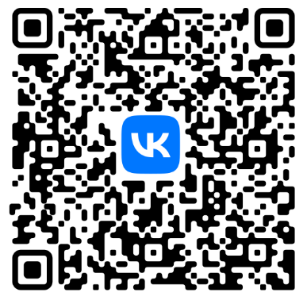 После окончания
обучения ты получишь
Ведущий системный интегратор в сфере снабжения высокотехнологичным оборудованием государственных и корпоративных заказчиков, построения систем безопасности, автоматизации, создания веб-приложений и мультимедиа-решений
Предоставляет профессиональные эффективные и рациональные решения в области информационных технологий и безопасности, тем самым способствуют  повышению комфорта и благосостояния граждан и росту национальной экономики.
Практикоориентированное обучение на современном оборудовании
Работа на современном оборудовании с прикладным программным обеспечением
Диплом с присвоением квалификации 
«Сетевой и системный администратор»